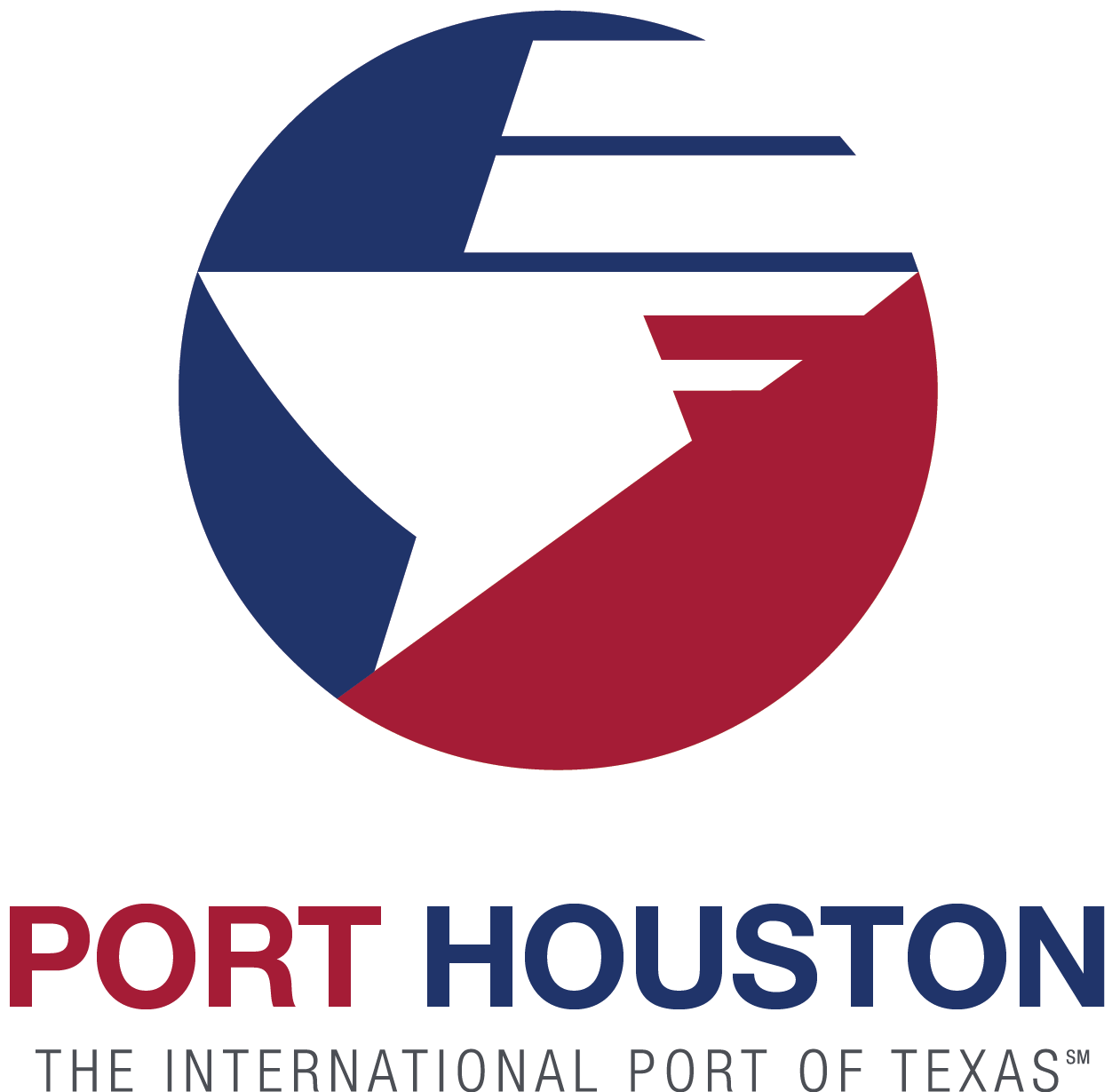 RFQ-875 Professional Design Services for Port Road Expansion and Drainage at Bayport Container Terminal
Ural Thompson / Barbara Smith  |  Project Manager  |  Project & Construction Management (PCM)
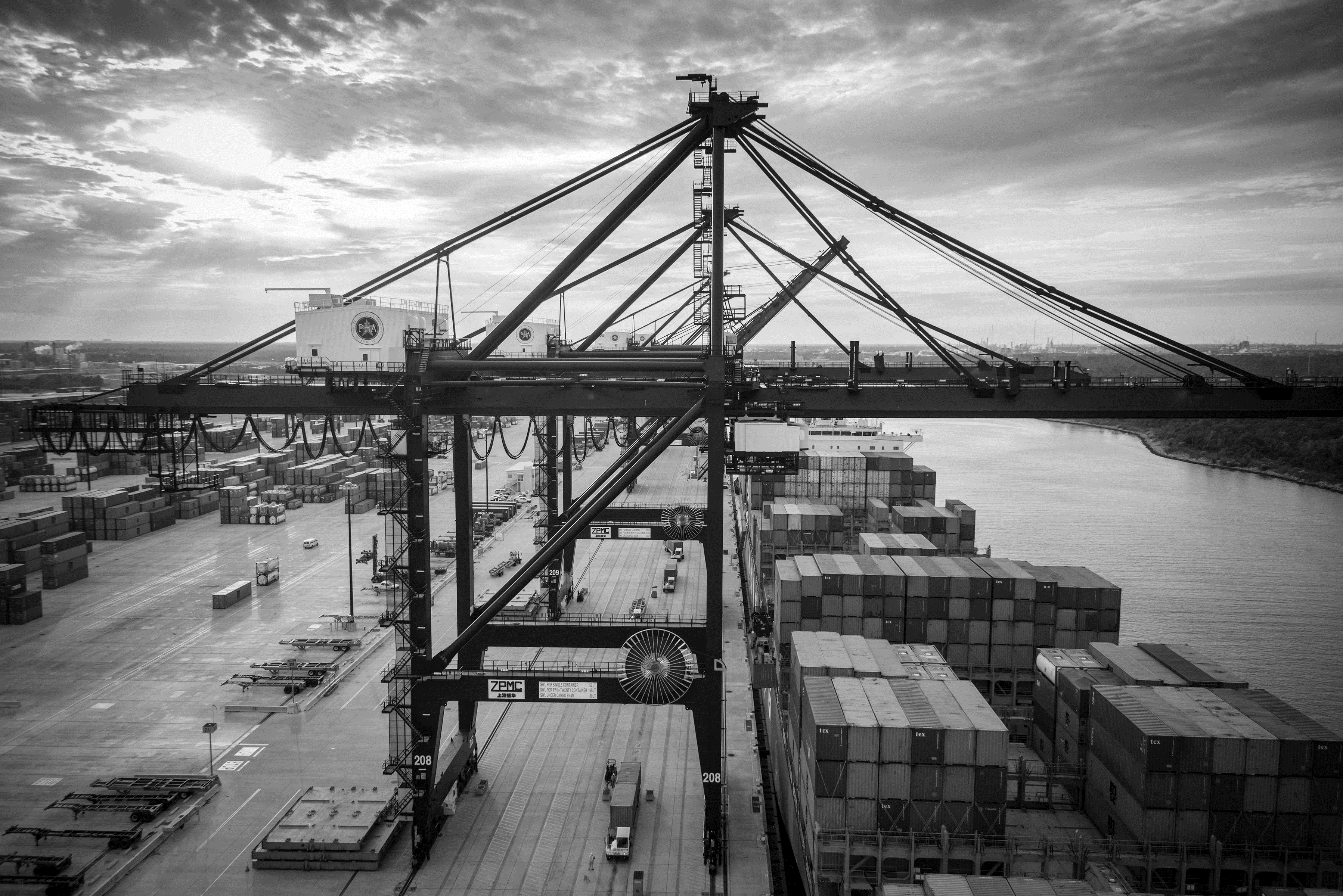 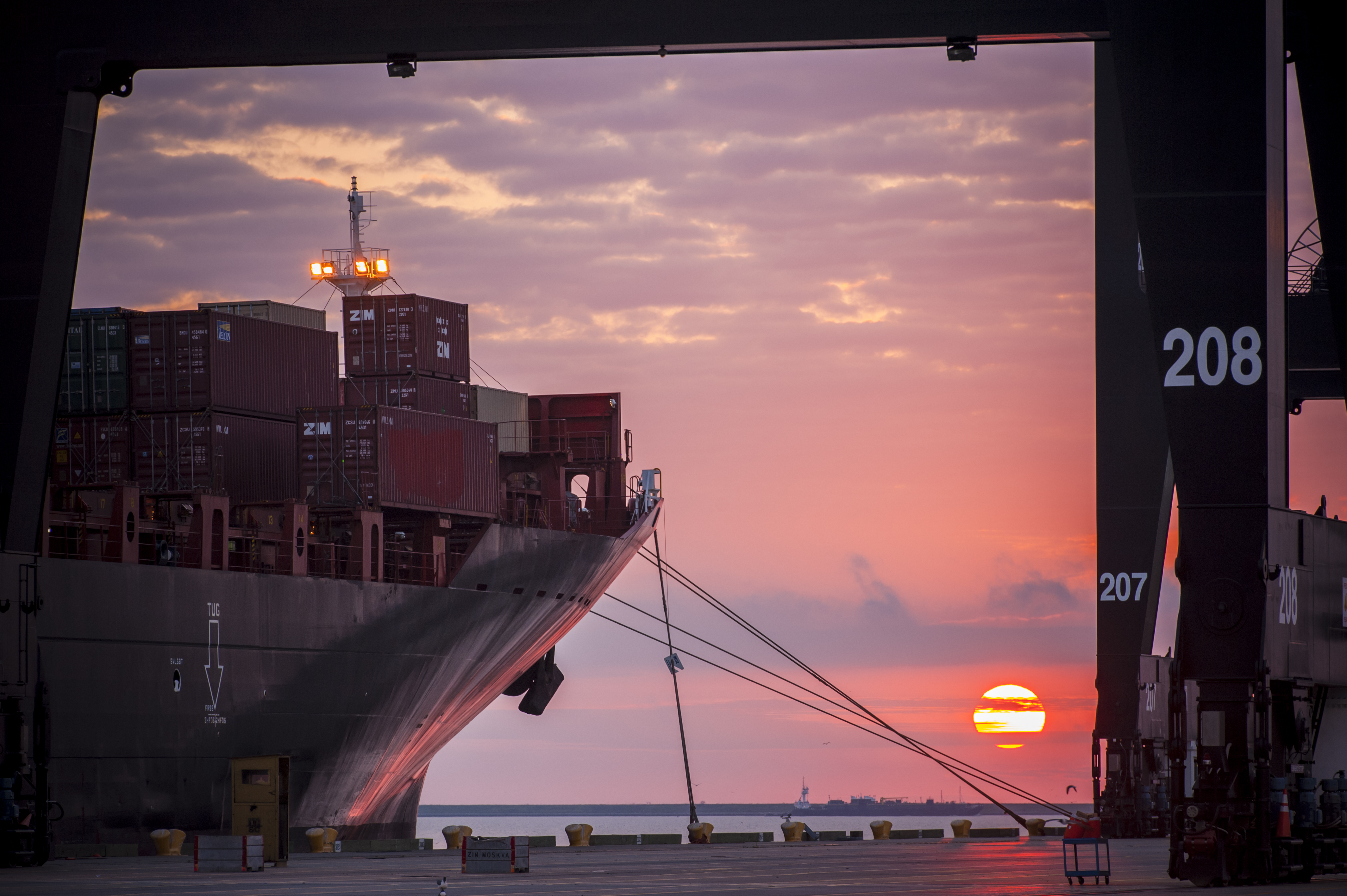 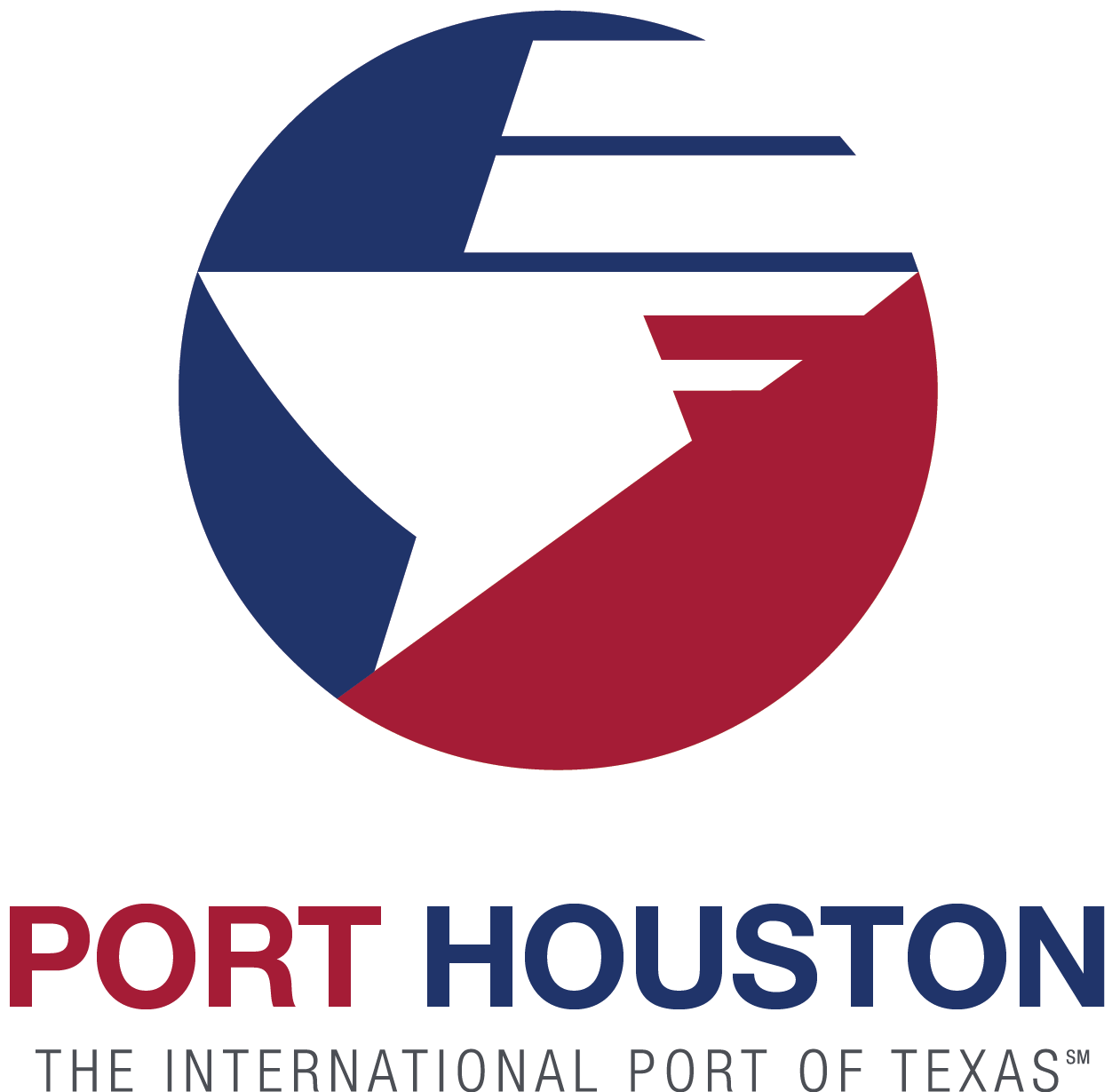 RFQ-875
Introductions

Procurement

Selection Criteria

Scope of Services

Site Layout/Drawings

Questions

Note: Please sign attendance sheet. No site visit is scheduled.
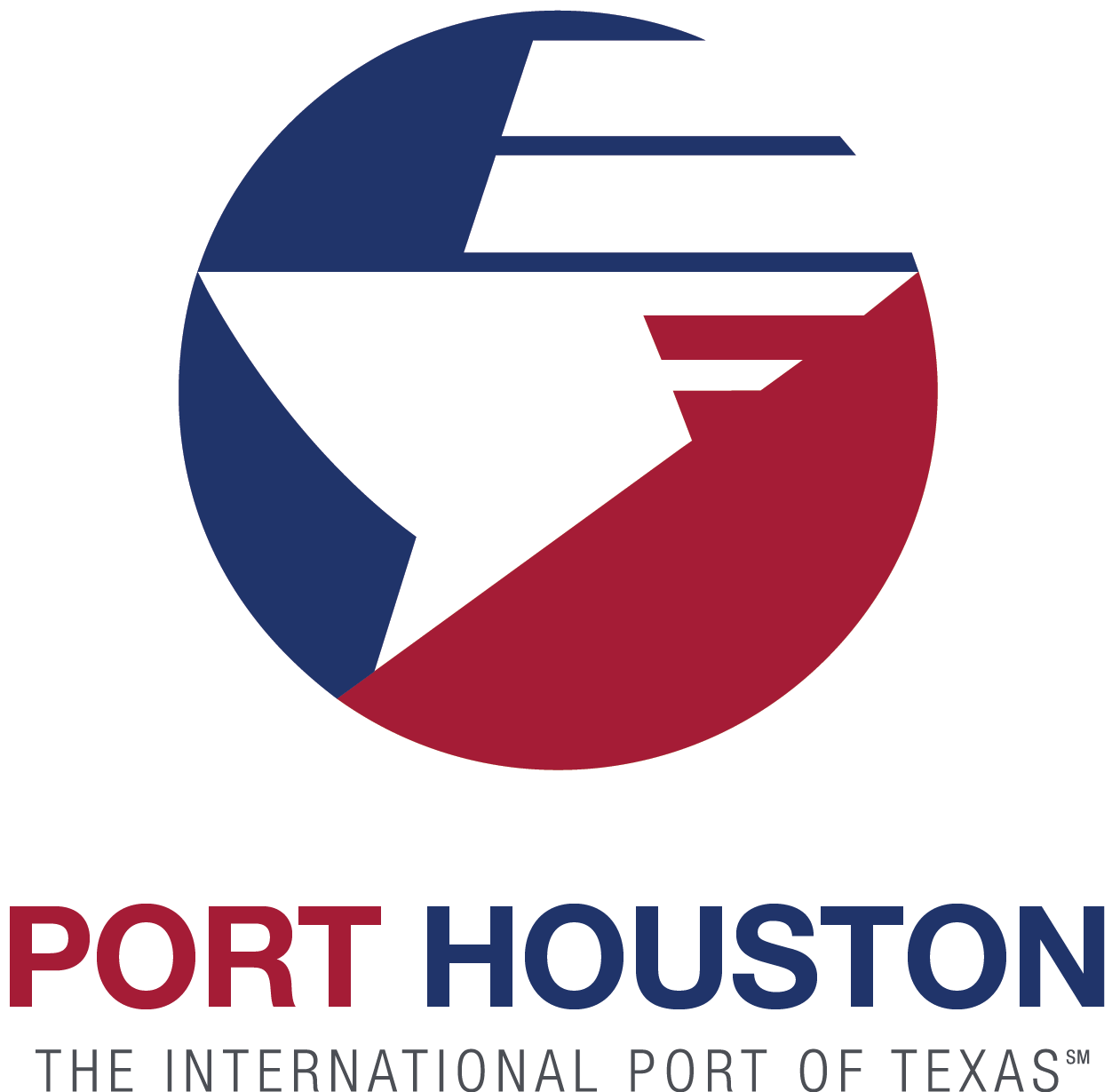 Port Commission
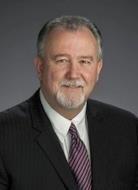 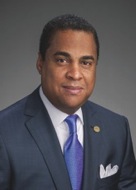 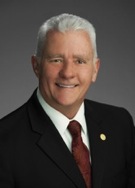 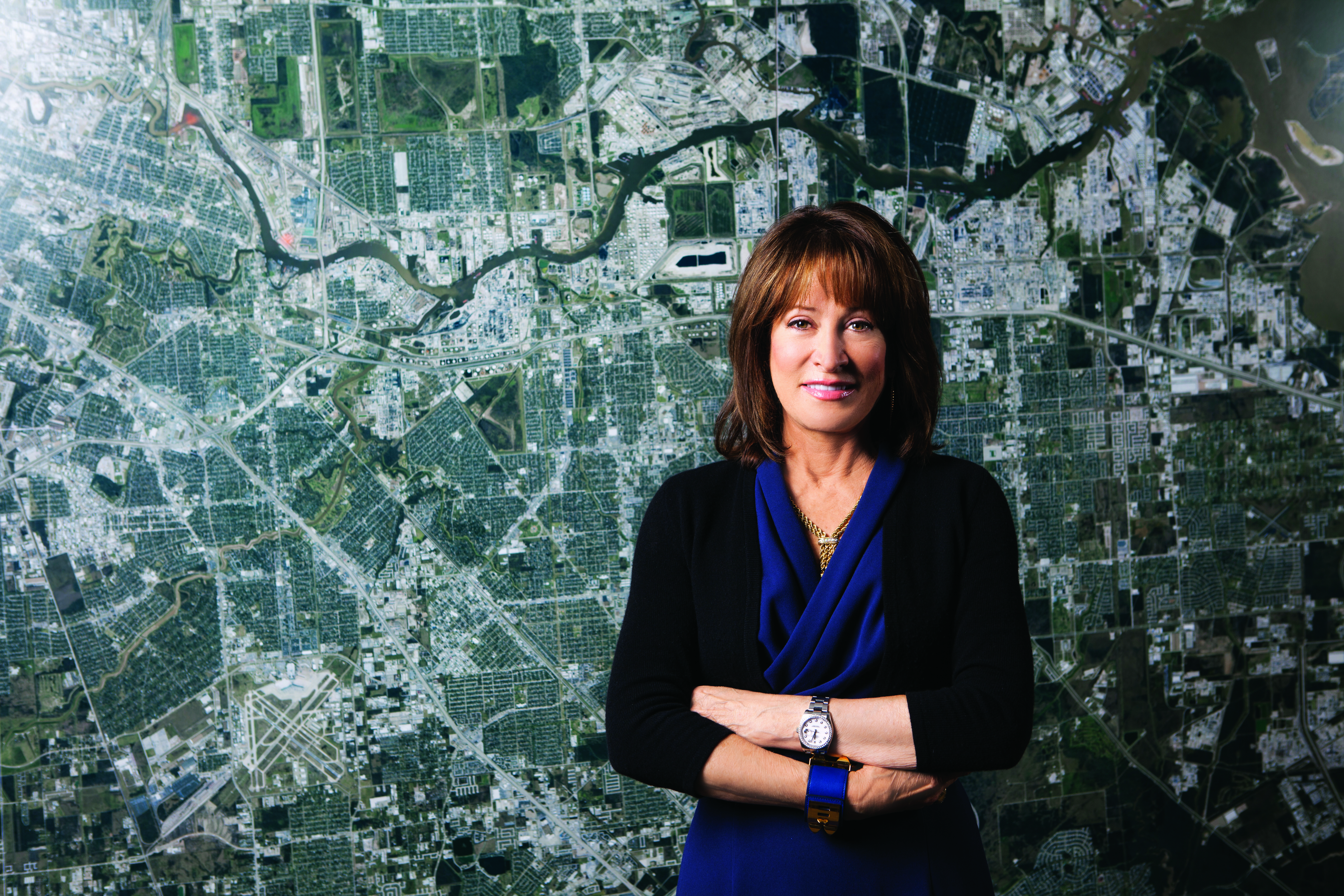 Stephen H. DonCarlos
Theldon R. Branch, III
Dean E. Corgey
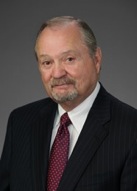 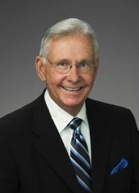 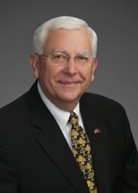 Janiece M. Longoria
Chairman
John D. Kennedy
Roy D. Mease
Clyde Fitzgerald
RFQ-875
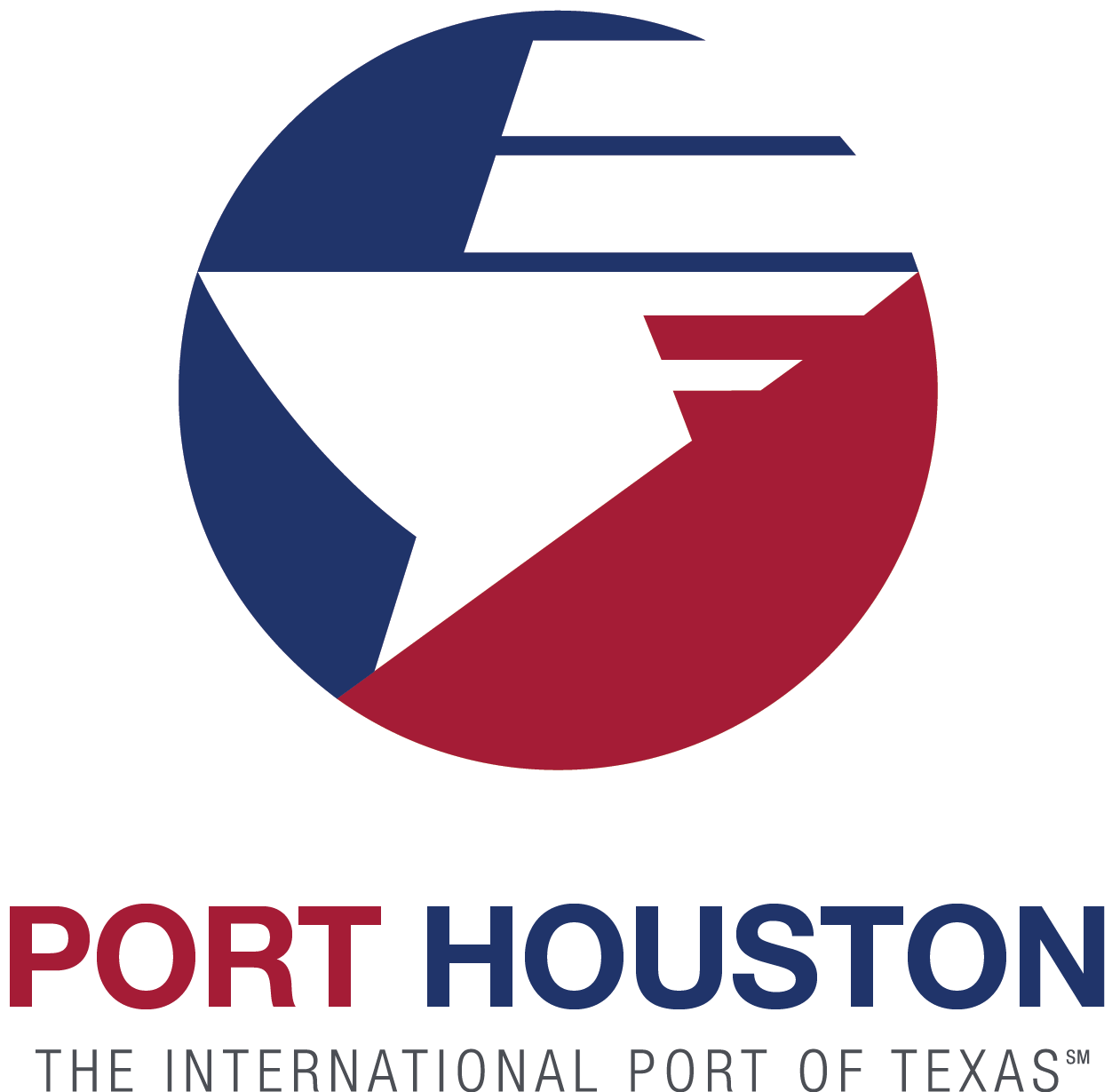 PHA Personnel:

Steve Cassidy – Director of BPT Operations

Bryan Seitz – Manager of Analysis & Planning at BPT

Roger Hoh – Director of Project & Construction Management

Don Smith – Manager of Engineering Design & Planning

Ural Thompson / Barbara Smith – Project Manager

Ross Talbot – Construction Projects Delivery Manager

Yvette Camel-Smith – Director of Procurement

Pedro Gonzales – Small Business Development
RFQ-875
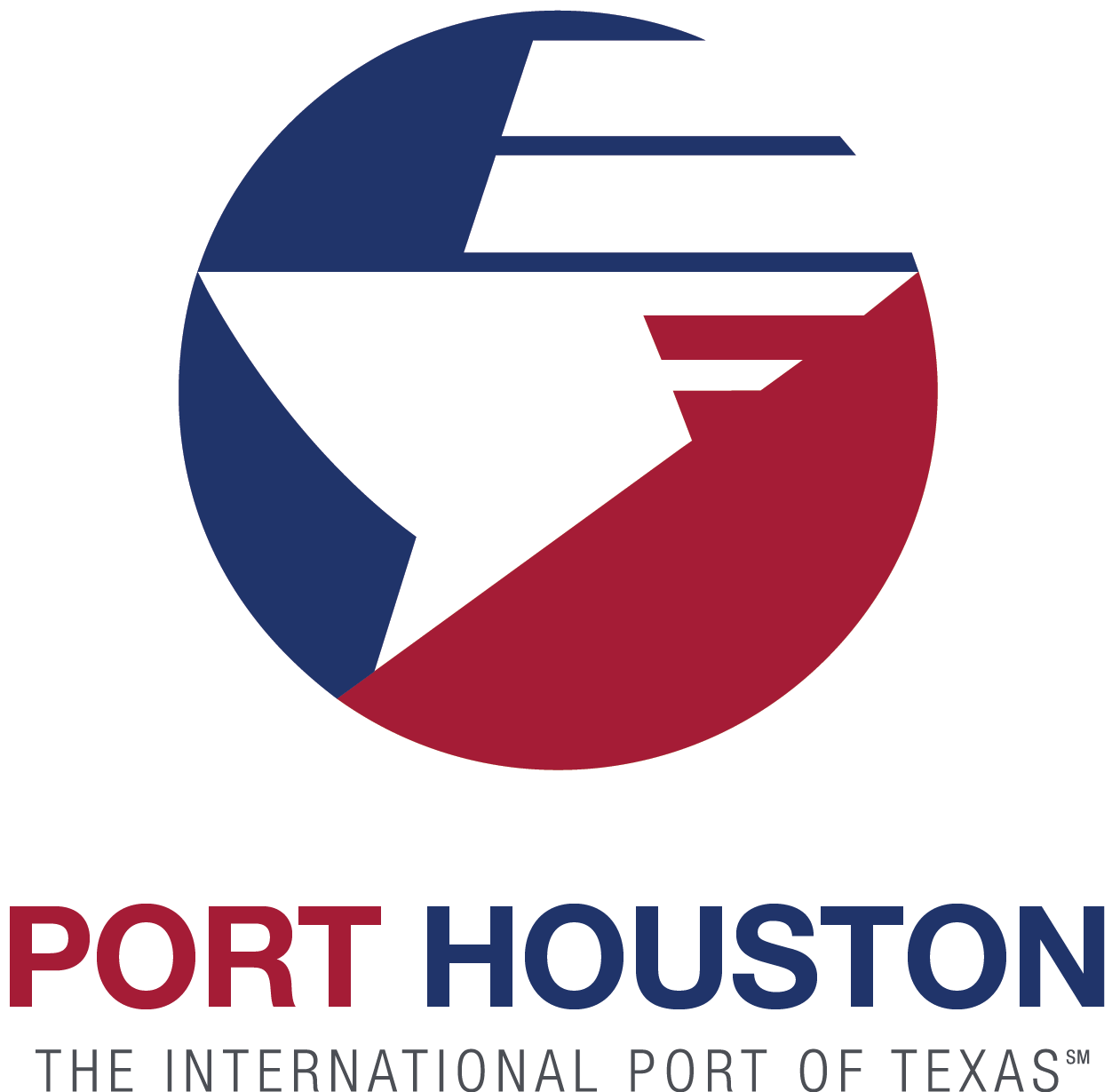 Procurement:

Request for Qualifications (RFQ) due Wednesday, October 10, 2018 no later than 11:00 A.M.

Eight (8) hard copies packaged in one sealed envelope

Facsimile copies are not acceptable

All responses to the RFQ will be dated and the time received recorded upon receipt. PHA will not be responsible for late or incomplete responses due to mistakes or delays of the Respondent or carrier used by the Respondent or weather delays. A postmark is not sufficient. LATE SUBMITTALS WILL NOT BE EVALUATED.
RFQ-875 Selection Criteria
Most Highly Qualified Provider
Using Criteria and Relative Weight
RFQ-875 Scope of Services
Design Bayport Port Road expansion to six lanes.
Design Bayport 95.5 Acre drainage basin.
Provide 30%, 60%, and final Design documents to PHA
Provide Bid and CPS services for duration of project.
RFQ-875 Bayport Master Plan
2016 Master Plan Update
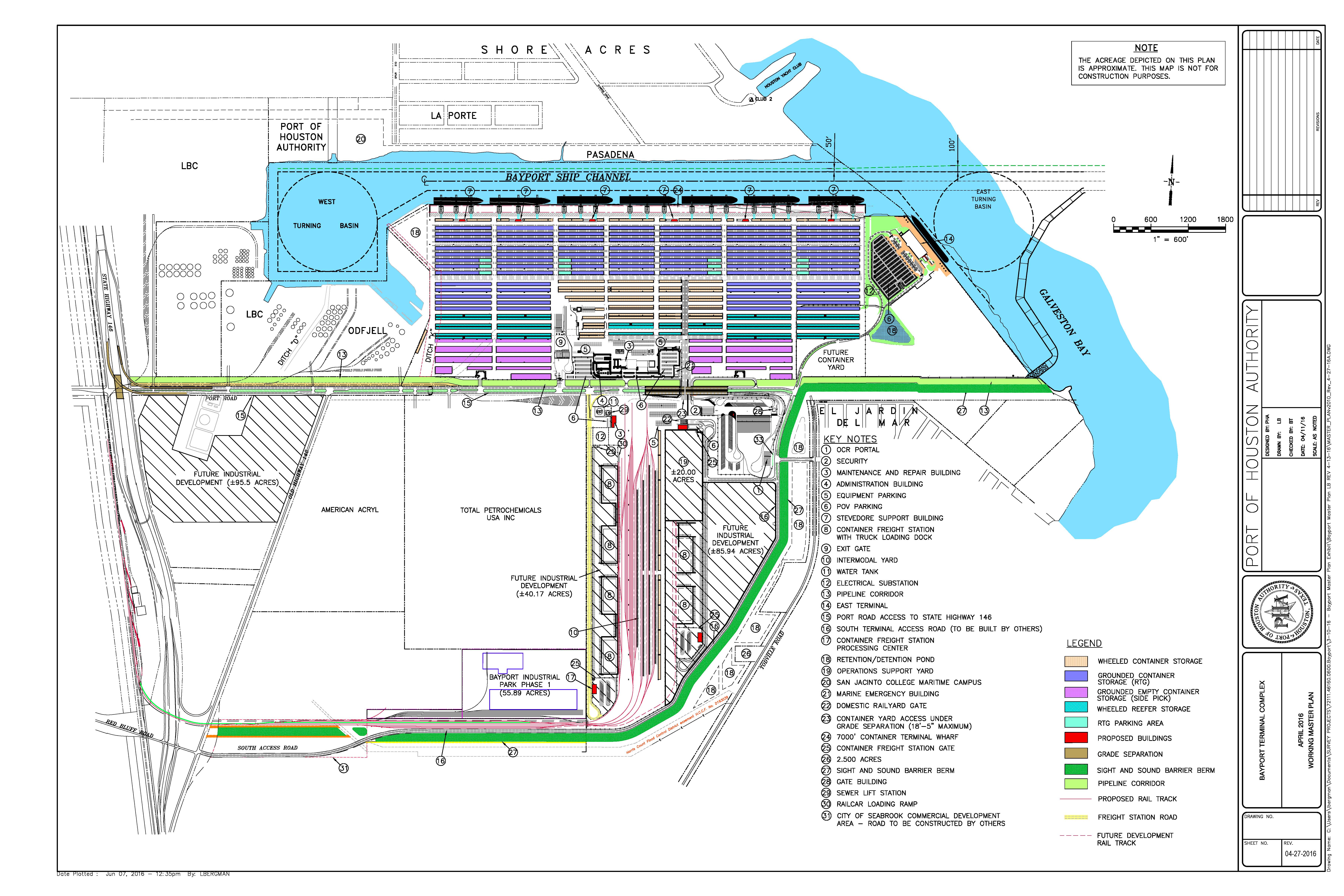 RFQ-875 Bayport Master Plan
2016 Master Plan Update
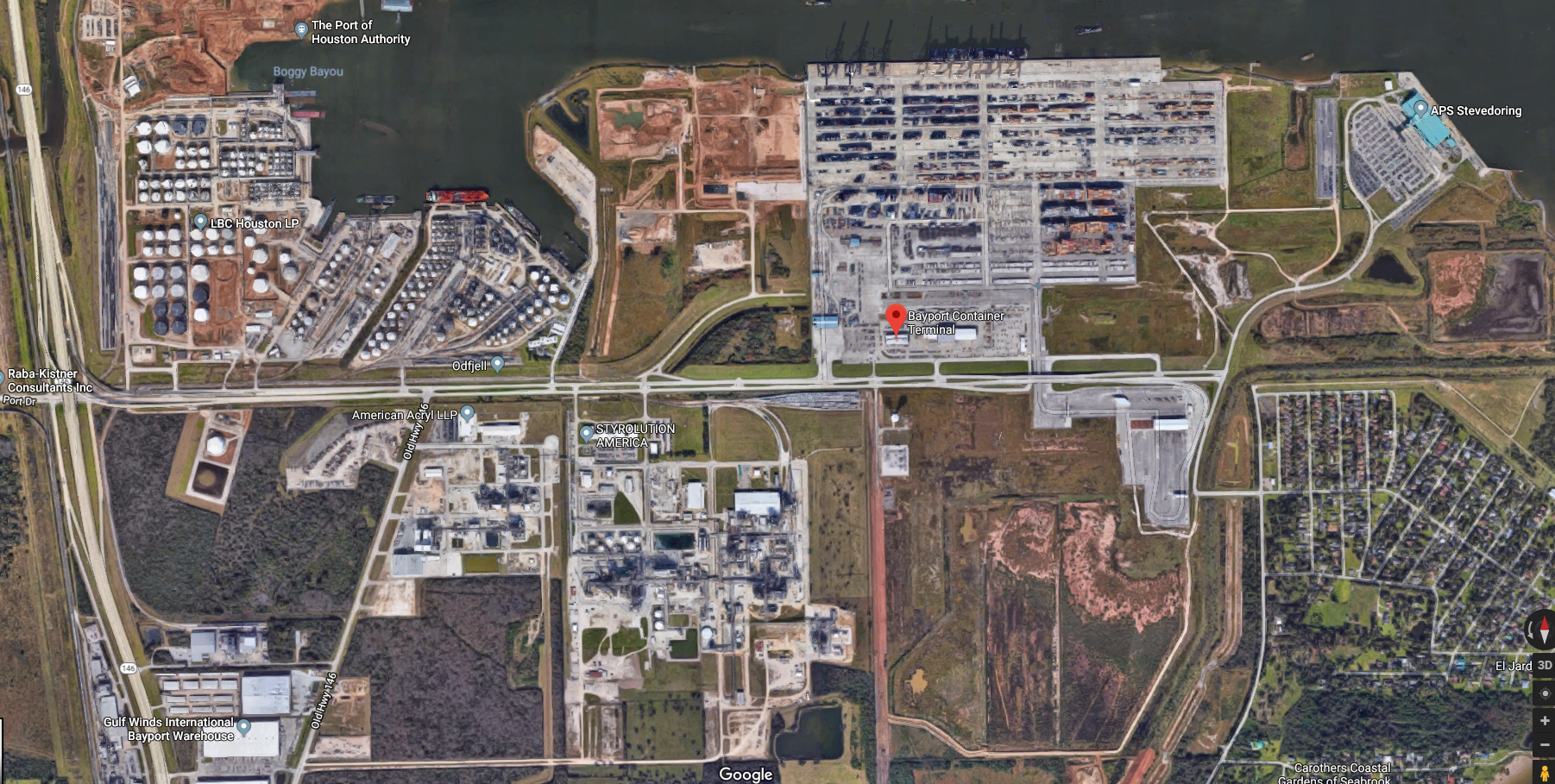 RFQ-875 Existing Site Layout
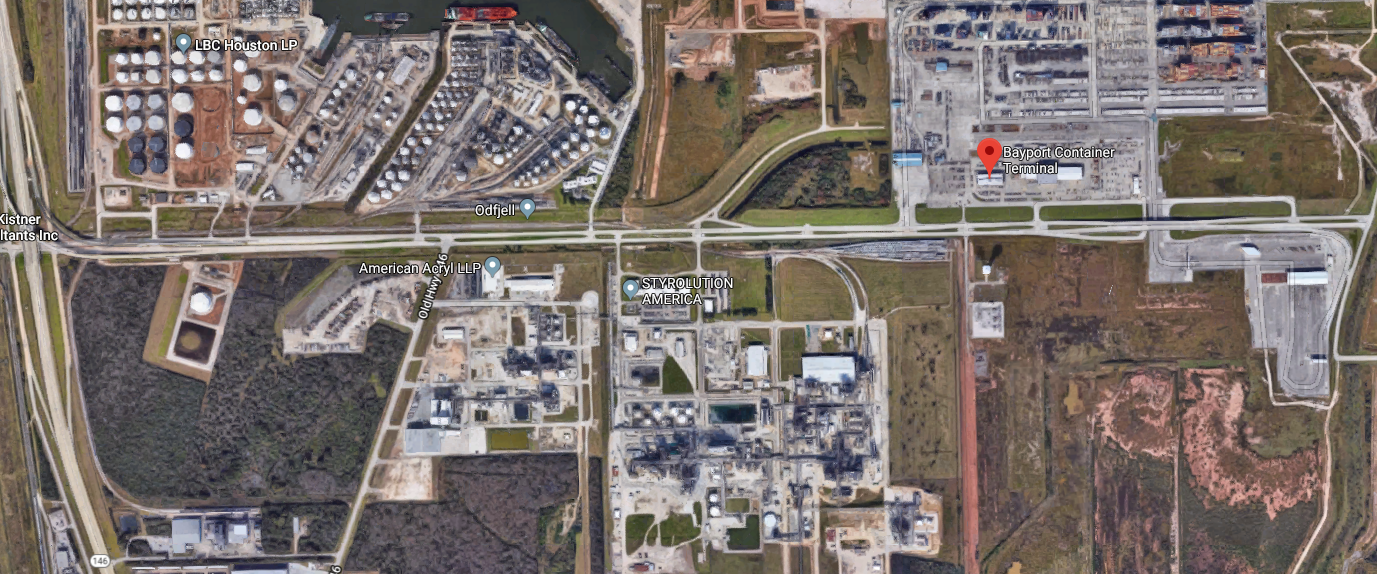 RFQ-875 Existing Flood Plain
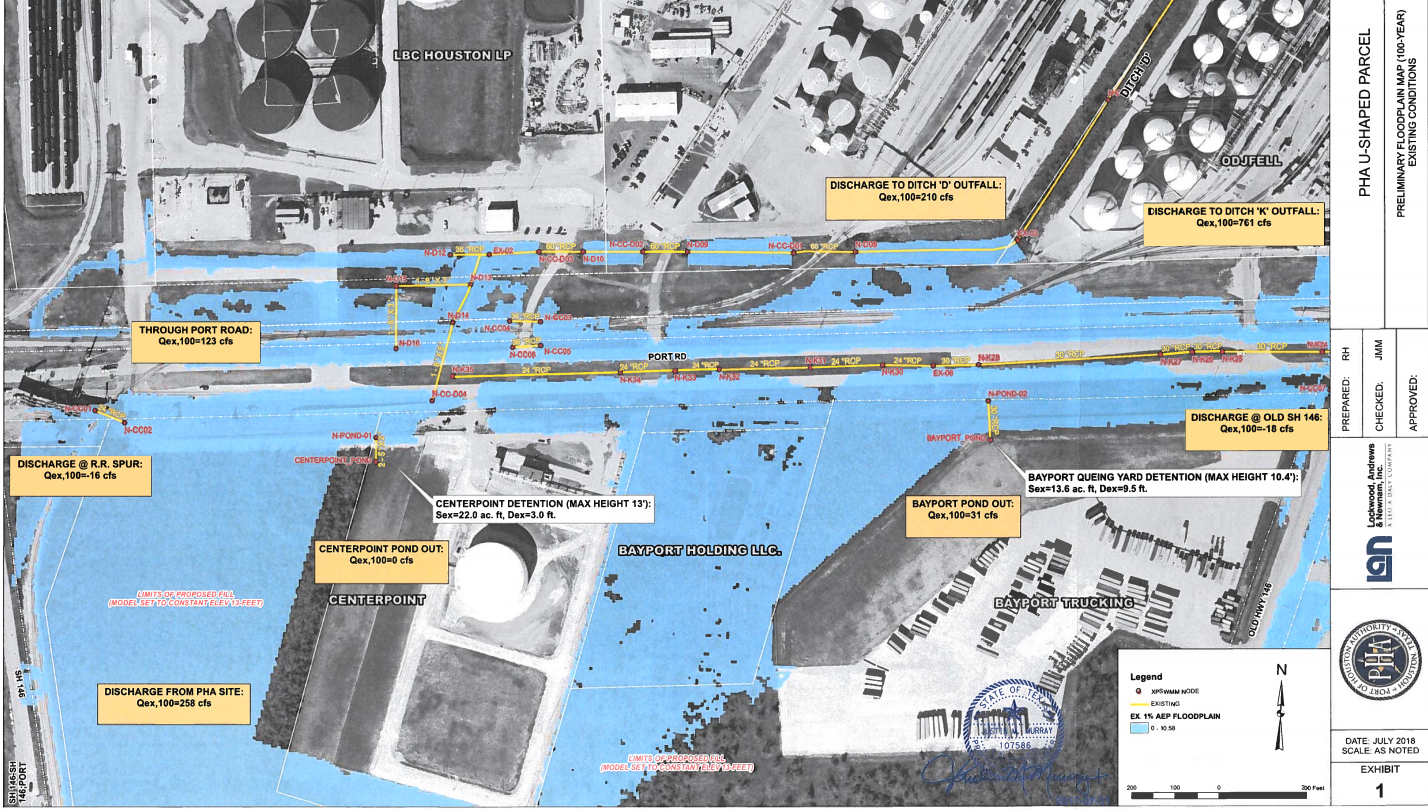 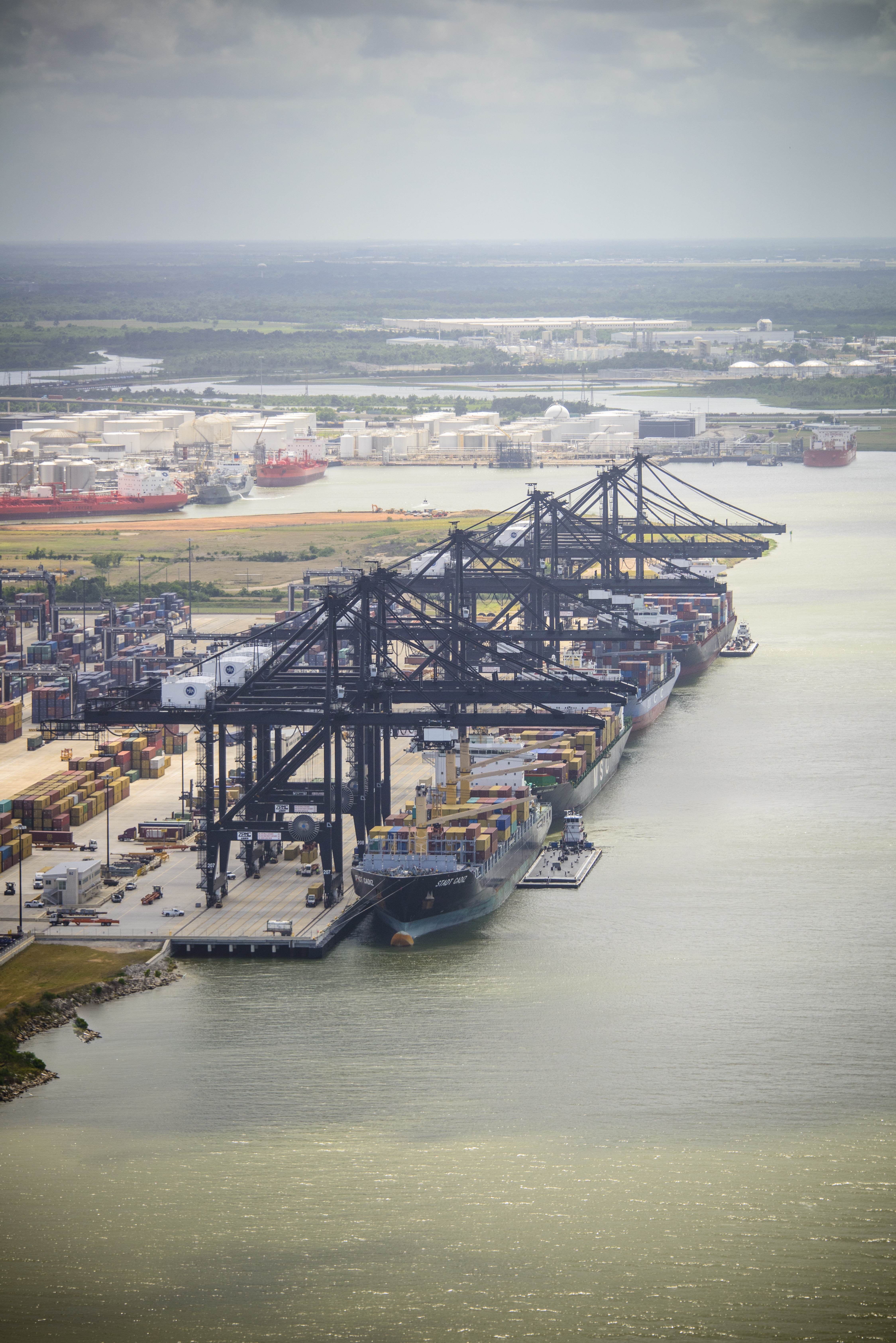 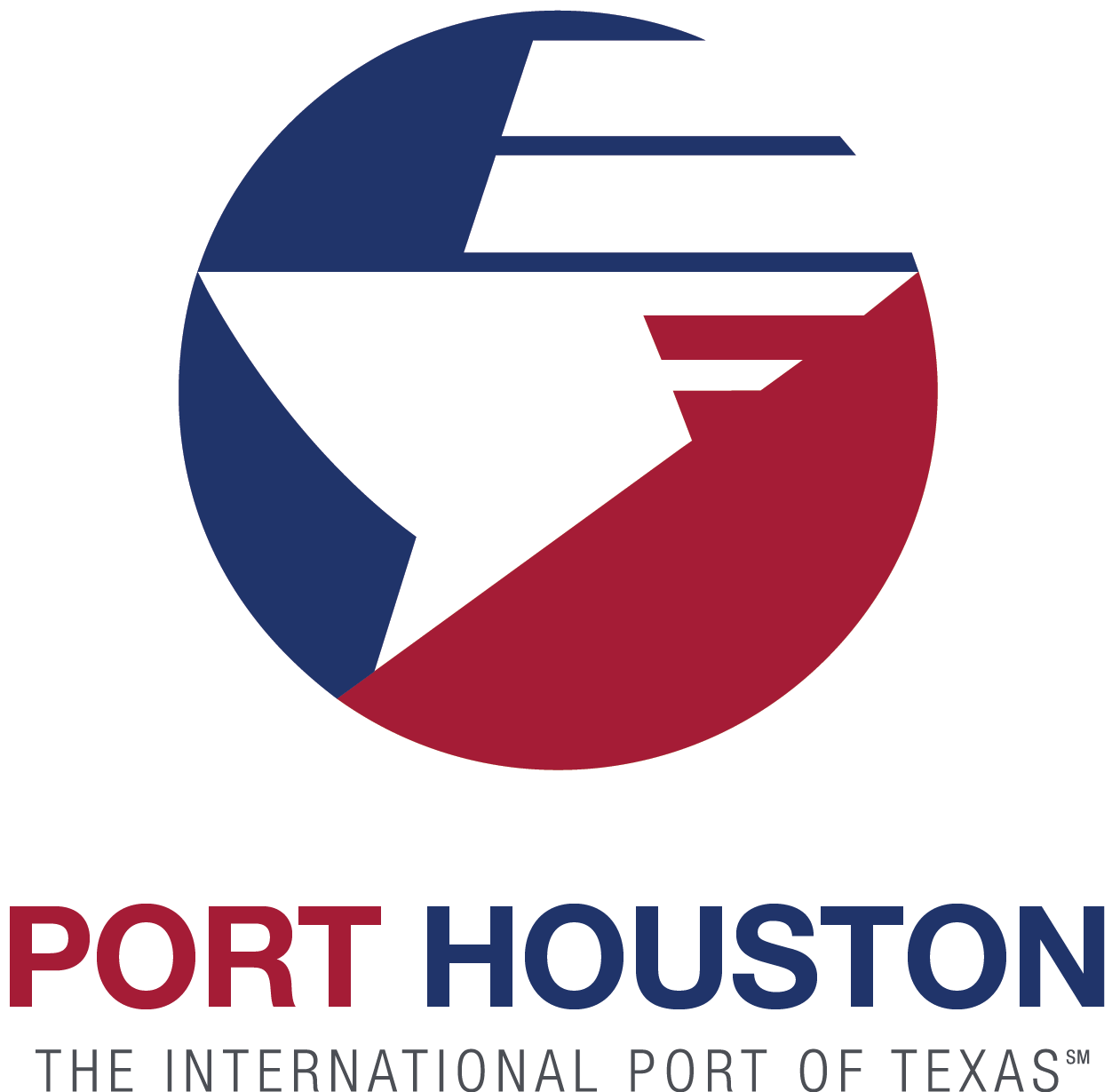 THANK YOU
Ural Thompson
Barbara Smith
Project Manager
Port Houston

Questions?
713.670.2813
uthompson@poha.com

www.PortHouston.com
111 East Loop North
Houston, TX 77029
WELCOME MESSAGE  |  4